Dynamic Memory Allocation
Scope
 Dynamic memory Allocation 
 Malloc 
 Calloc 
 Realloc 
 Alternative to Dynamic Memory
Md. Jakaria
Lecturer
Dept. of CSE, MIST
Scope of a Variable
Three places
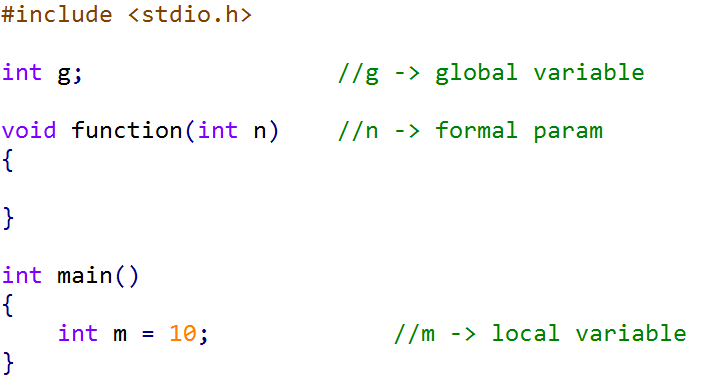 Scope of a Variable
Scope of n and m
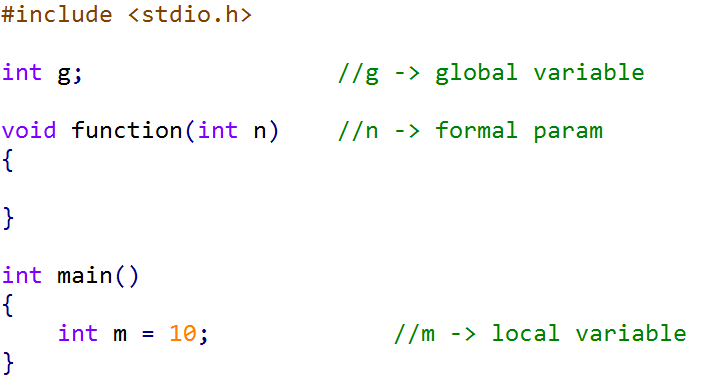 Scope of a Variable
Scope of g
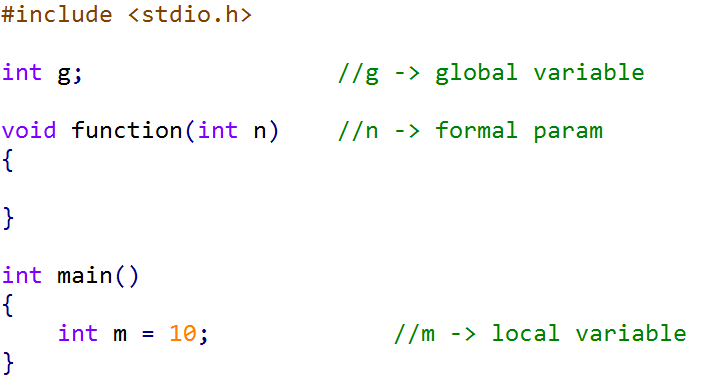 Lifetime of a local variable
Local variables are destroyed when they go out-of-scope
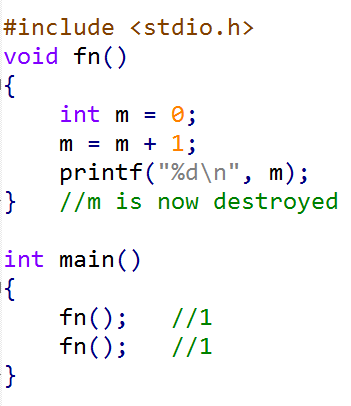 Reference to Local
Pointer referring to expired local variable
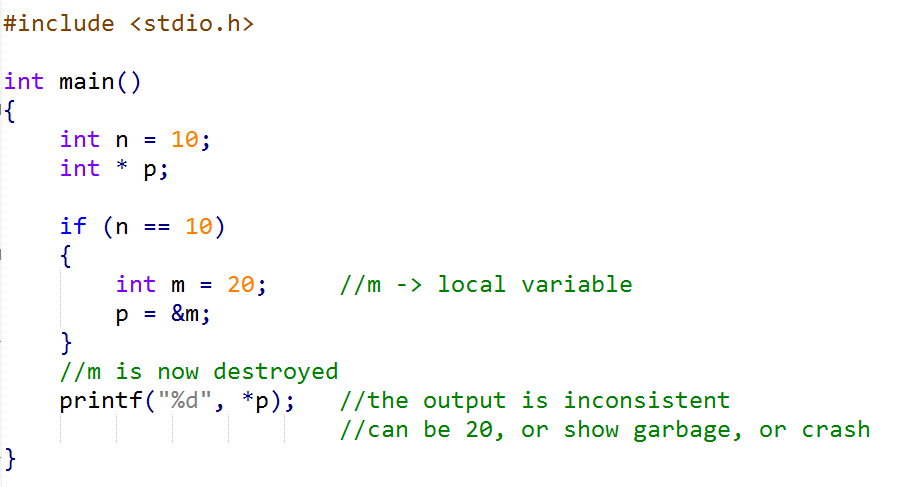 Reference to Local
Pointer referring to expired local variable
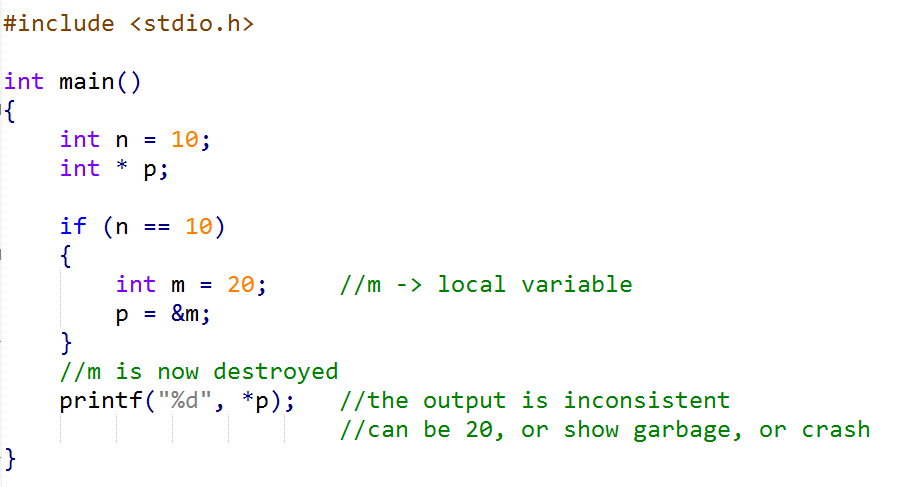 Reference to Local
Pointer referring to expired local variable (Dangling Pointer)
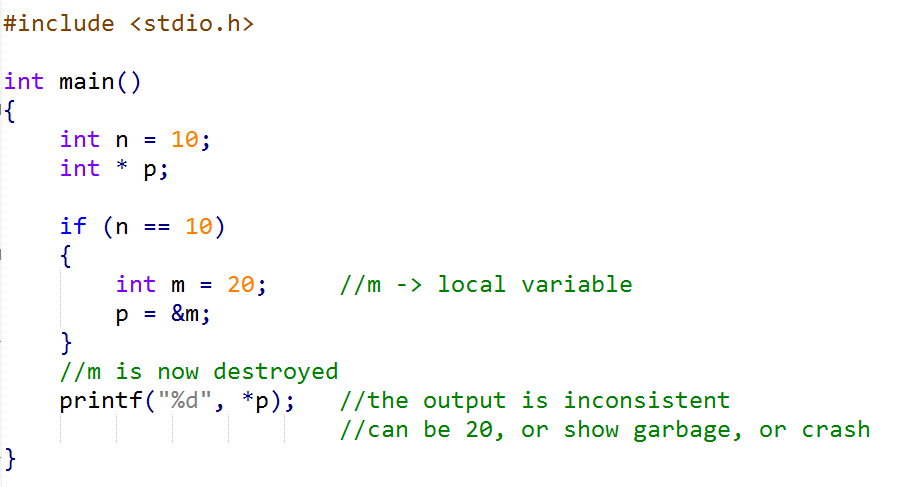 Reference to Local
Pointer referring to expired local variable (Dangling Pointer)
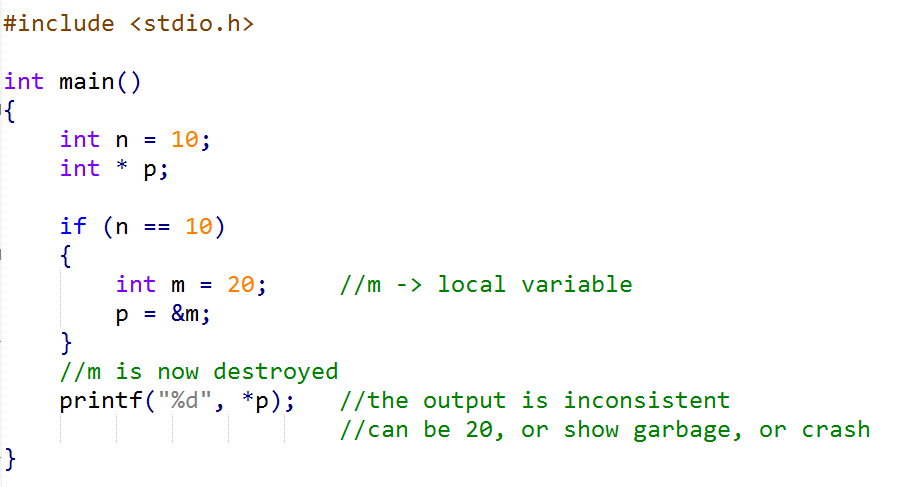 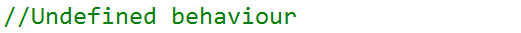 Dynamic Memory Allocation
The concept
Out-of-Scope
Dynamic Memory Allocation
The concept
Out-of-Scope
Dynamic Memory Allocation
The concept
Out-of-Scope
Out-of-Scope
Dynamic Memory Allocation
The concept
Out-of-Scope
Out-of-Scope
Dynamic Memory Allocation
The concept
Out-of-Scope
Out-of-Scope
Dynamic Memory Allocation
The concept
Out-of-Scope
Out-of-Scope
Dynamic Memory Allocation
The concept
Out-of-Scope
Out-of-Scope
The malloc function
void * malloc (size_t size);
Memory required in byte
e.g. sizeof (int)
Returns pointer to the beginning of the block
According to the 1999 ISO C standard (C99), size_t is an unsigned integer type of at least 16 bit. This type is used to represent the size of an object.
https://en.wikipedia.org/wiki/C_data_types#stddef.h
https://stackoverflow.com/questions/2550774/what-is-size-t-in-c
The malloc function
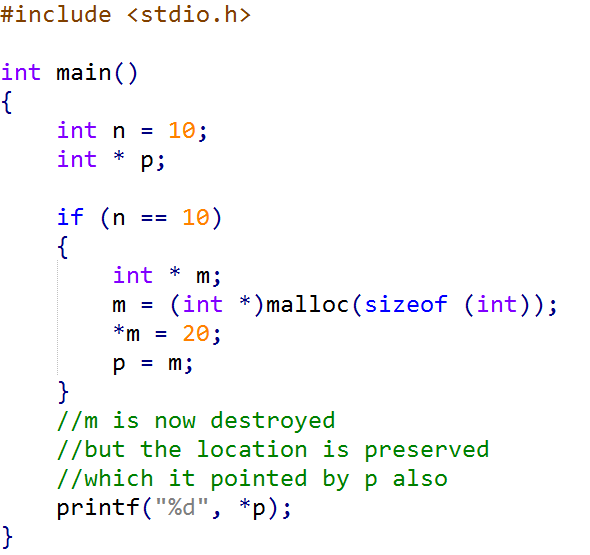 Usage of malloc function
Dynamic allocation of 
Array
Struct
Factory Methods
Destruction of Dynamic Memory
When is it destroyed?
Out-of-Scope
Not destroyed automatically
(Memory leak)
The free function
When the outside (dynamic) memory is no longer needed
void free(void *ptr)
The free function
When the outside (dynamic) memory is no longer needed
void free(void *ptr)
free(      )
The calloc function
Same as malloc
void *calloc(size_t nitems, size_t size)
How many items?
Size of each item
The following two lines produces similar allocation
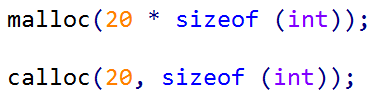 The calloc function
void *calloc(size_t nitems, size_t size)
Initializes every bit to zero
Slower than malloc
The realloc function
For resizing existing dynamic memory
void *realloc(void *ptr, size_t size)
Existing pointer
New size
Either memory is extended,
Or	Previous items are copied to new larger location
The realloc function
void *realloc(void *ptr, size_t size)
Existing pointer
New size
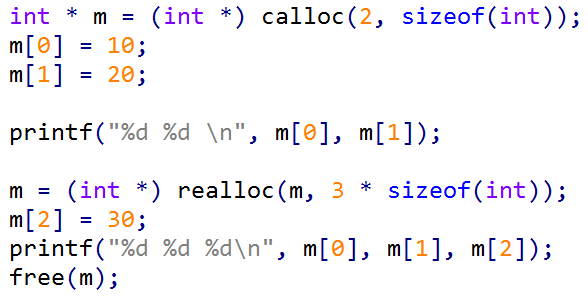 The realloc function
void *realloc(void *ptr, size_t size)
Existing pointer
New size
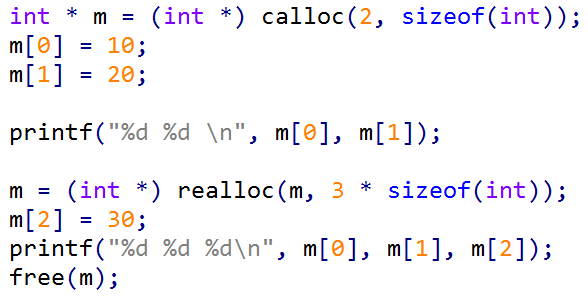 The realloc function
void *realloc(void *ptr, size_t size)
Existing pointer
New size
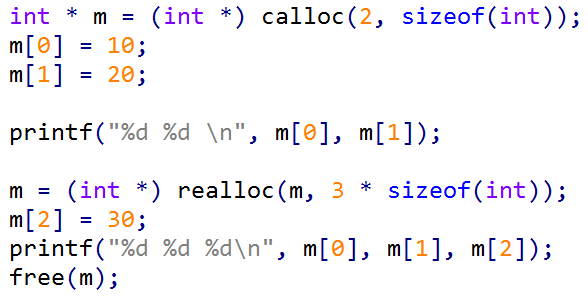 The realloc function
void *realloc(void *ptr, size_t size)
Existing pointer
New size
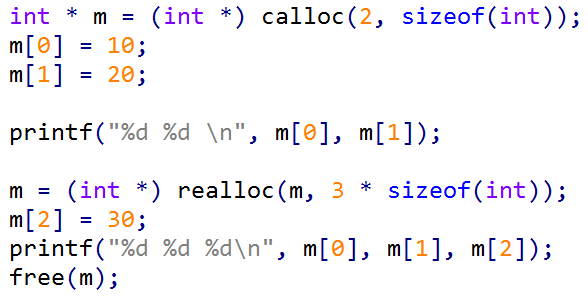 The realloc function
void *realloc(void *ptr, size_t size)
Existing pointer
New size
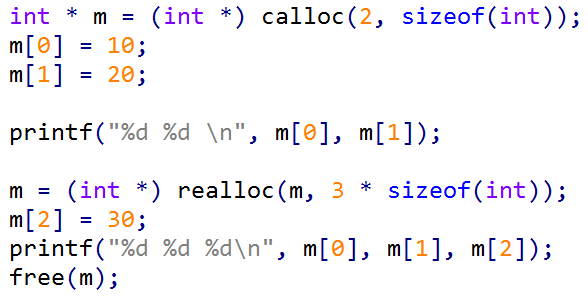 Alternative to Dynamic memory
Global variables (Scope is increased)
Static variables (Life-time is increased)
Global Variable Initialization
Automatically initialized
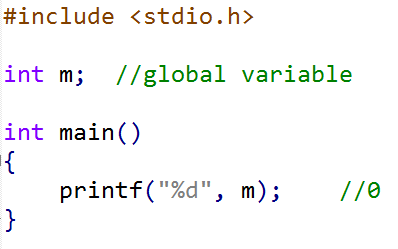 Global Variable Initialization
Automatically initialized
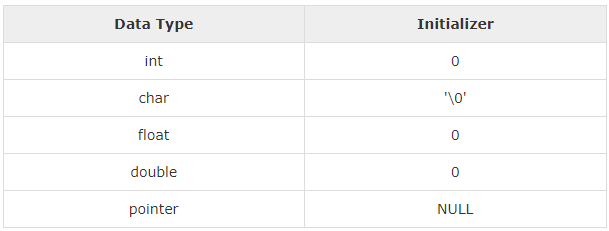 Credit: https://www.tutorialspoint.com/cplusplus/cpp_variable_scope.htm
Variable Shadowing
In case of same name, local variable takes preference
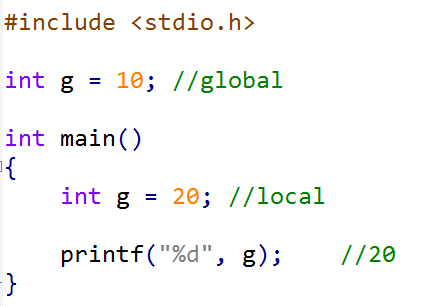 The static Keyword
Prevents local variable from being destroyed until the program terminates
The static Keyword
Prevents local variable from being destroyed until the program terminates
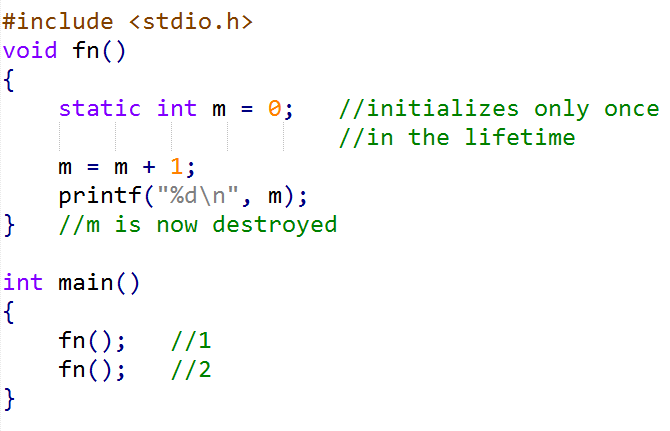 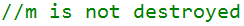 Memory Layout of a C Program
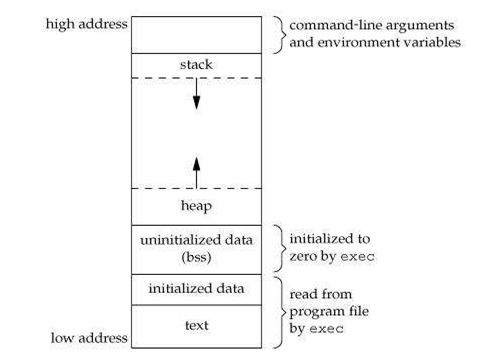 https://www.hackerearth.com/practice/notes/memory-layout-of-c-program/
Task 1
Create a resizable array of integers with the following options
 
Add a new number to the array
Display all numbers in the array
Delete an existing integer (by index)

The storage should be flexible so that no memory is wasted.
Task 2
Task 2
Design a record book that will hold the name, id and total marks of a student. The following options should be available.
 
Add a new record
Display all records
Edit an existing record
Delete an existing record
Search for a record by name or id

The storage should be flexible so that no memory is wasted.
Task 3
Task 3
Integrate Persistent storage (File) in Task 2, i.e. all the contents of the array should be written to file at the end of the program, and it should load all the contents from the file at the beginning of the program.